Georgia MilestonesEnd of Course (EOC)
Information for Students
Test Schedule & Plan
A copy of the schedule can be found at www.hoochtestinglocker.weebly.com
Students are not permitted to use, or bring into the testing environment, any electronic device that could allow them to access, retain, or transmit information (e.g., cell phone, smartphone, PDA, electronic recording device, camera, playback device, SMART WATCHES.
Devices are not allowed in the testing environment and possession or improper use of such devices during testing may result in disciplinary action in accordance with the system's student code of conduct and/or test invalidation.
Cell Phones & Irregularities
3
Formerly called Erasure Analysis

Includes online testing as well as paper/pencil 

Analysis of erasures and analysis of online changes
Governor’s Office of Student Achievement Change Analysis
Administration Protocols
Have students turn on their devices
Students without a device may sign out one of the extras that will be in testing locations
Check to see that students have at least 80% power and the DRC icon on their home screen
Beginning in Spring 2017, students will take the 5 question section of the ELA test that contains the extended writing prompt on day 1 of testing. 
Question 59 – Constructed response (only a couple of paragraphs)
Question 60 – Extended response (longer written essay)
Science will have constructed response items this year
Test DesignChange
Test Design
Note: These maximum time limits do not apply to those students who have the accommodation of extended time.
Examiners may NOT stop testing before the minimum time allowed per section unless all students have already submitted their completed section without prompting from the teacher.
7
Test Design
Operational test items in ELA and mathematics
Field test items in science and social studies

Evidence-Based Selected-Response (EBSR) Items for English Language Arts – a two-part multiple-choice item that requires students to complete both parts 
First part answers inferential or key concept question related to text. Includes one correct response
Second part is evidence from the text used to support the inference or idea. May include one or more correct response(s)
Two-point score value with opportunity for partial credit. Part One and Two must be correct to receive 2-Points. One-Point if only Part One is correct.
8
Online Tools All Students
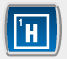 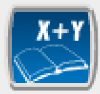 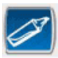 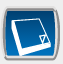 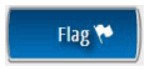 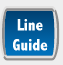 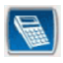 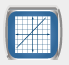 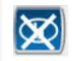 9
To Correctly Close Out a SectionSubmit button sets the section to complete
10
To Correctly Close Out a SectionSubmit button sets the section to complete
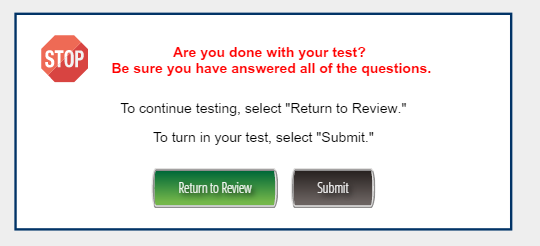 11
Student Login
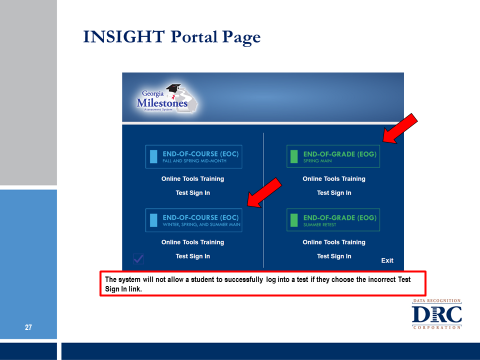 The most common login issue is a result of students logging into the WRONG Test Sign In.  Remember….”bottom blue gets you through”!
Consider the impact on the school network made by things like Youtube, iTunes, Safari Montage, and other streaming Internet services during online testing

We will be asking teachers not testing to schedule instruction in advance to avoid using streaming media during testing sessions
Turn off personal wireless devices during testing. Many of these devices are connected to our Wi-Fi and need to be turned off to reduce the burden on the wireless network

School district owned wireless devices not being used for testing should be limited in use and turned off if possible
Considerations For Online Testing
Test Practice for Online Administrations
There are three different ways for students to practice for online administrations
We are using the Practice Test with Response Transmission for the System Technology Check
Online Practice
Secure Practice Test
Generic test tickets found in pdf format in General Information of eDIRECT
Test taken through INSIGHT platform
Available year-round
****Practice Test with Response Transmission
Students scheduled and tests printed through Test Administration of eDIRECT
Test taken through INSIGHT platform
Responses are sent through TSM
System Technology Check March 9 at 10:00 am
Available March 6-March 31
Experience Online Testing Georgia
No tickets needed
Test taken online at www.gaexperienceonline.com
Students, parents and teachers can all access this website
Sample of Section One ELA is presented
Available year-round from anywhere on the web
Must use Chrome browser
Questions?